Fair Housing/AFFH Training
1
California Department of Housing and Community Development & Sub-Recipients
December 13, 2012 (Sacramento)
January 10, 2013 (Visalia)
January 17, 2013 (El Centro) 

Jeff Jackson, Zachary D. Blair
US Department of HUD, FHEO, Program Compliance Branch
Presentation Overview
2
Overview of Fair Housing Laws
Affirmatively Furthering Fair Housing – a recipient/sub-recipient’s obligations, and what FHEO looks for in compliance reviews
Affirmative Fair Housing Marketing Plans
Section 504 - ADA – Olmstead Considerations
Limited English Proficiency
Equal Access to Housing in HUD Programs Regardless of Sexual Orientation or Gender Identity
Section 3 Obligations
Overview of Fair Housing Laws
3
Federal Fair Housing Act
California Fair Employment & Housing Act – ibid.
Apply to virtually all housing providers
Title VI of the Civil Rights Act of 1973
Section 504 of the Rehabilitation Act of 1973
Apply to federally funded housing
Does not apply to private housing  or HCVs 
Americans with Disabilities Act (ADA)
Title II applies to state or local government housing
Title III applies to commercial facilities and public accommodations (Rental offices, childcare centers, community rooms – areas that are available for “public use”
Federal Fair Housing Act
4
Prohibits housing providers from discriminating on basis of…
Requires HUD to administer its programs in such a way as to ensure equal opportunity to participate, without regard to an applicant’s or beneficiary’s… 
Race
Color
National origin
Religion
Sex
Familial status (people with minor children)
Disability (physical, mental, developmental)

(42 USC 3608(e)(5); 24 USC 100, et seq.)
Federal Fair Housing Act
5
Applies to virtually all housing providers, both public and private
Prohibited Activities include (non-exhaustive list):
Refusing to sell, rent, deal
Differential terms & conditions of tenancy
Discriminatory statements
False representation of availability
Denial of reasonable accommodation/modification
Discrimination in terms of mortgage lending
Discrimination in terms of property insurance
California Fair Employment & Housing Act
6
Enforced by California Department of Fair Employment & Housing (DFEH)
Applies to all housing providers, whether or not federally-funded (with minor exemptions)
Includes all 7 federal protected classes, plus prohibiting discrimination on additional bases of:
Marital status
Age
Sexual orientation/gender identity
Source of Income
*Other arbitrary bases
Title VI of the Civil Rights Act of 1964
7
Prohibits recipients of HUD funding from discriminating on the basis of, or using methods of administration that have the effect of limiting or denying participation, on  the basis of: 
Race
Color
National origin

(24 CFR 1, et seq.)
Section 504: New Construction
8
Multifamily projects of 5/+ units
Minimum of 5%* units accessible to persons with mobility impairments (not fewer than 1)
Minimum of 2%* units accessible to persons with hearing or vision impairments (not fewer than 1)
Should include similar range of sites and bedroom sizes and amenities as other units of program.  
*HUD may require higher percentage if demonstrated need. (24 CFR 8.22, 8.25, 8.26, 8.27)
End of Overview on Fair Housing Laws
9
Questions?
Affirmatively Furthering Fair Housing Choice in HUD Programs
10
Where does the requirement originate?
What does the term “AFFH” mean?
To which programs does it apply?
What are a recipient’s obligations?
What are HUD staff’s monitoring obligations?
Legal Authority to AFFH
11
Section 808 (e) (5) of the Fair Housing Act…“The Secretary shall administer the programs and activities relating to housing and urban development in a manner affirmatively to further the purposes of the Act.” (42 USC 3608(e)(5))
In varying ways, AFFH requirements apply to all HUD programs (CPD, PIH, Housing, FHEO)
Program-specific AFFH requirements & obligations are found in individual program regulations
What is Fair Housing Choice?
12
The ability of persons, regardless of race, color, religion, sex, disability, familial status or national origin, to have available to them the same range of housing choices.
General Goals of AFFH
13
Affirmatively Furthering Fair Housing Choice = a comprehensive strategy designed to:
Reduce Housing Discrimination
Promote public awareness of fair housing laws and rights
Ensure a broad range of affordable housing opportunities
Ensure the accessibility of housing to persons with disabilities
Affirmatively Furthering…
14
Does NOT mean establishing quotas.
DOES mean:
Conducting analysis to identify groups least likely to participate (including development of AI)
Undertaking affirmative marketing and outreach to promote participation by “least likely” groups
Taking actions to overcome patterns of segregation or concentration
Eliminating methods of administration which may have effect of discrimination
Anti-Discrimination Center of Metro NY v. Westchester County, NY
15
United States ex rel., Anti-Discrimination Center v. Westchester County, NY (USDC Southern NY 06-cv-2860) 
County conducted no analysis of racial/ethnic segregation
County permitted long-term pattern of affordable housing development almost exclusively in areas of racial/ethnic minority concentration
County’s annual certifications of compliance with requirement to affirmatively further were determined to be false claims
Settlement: $62.5 M + development of 750 new housing units in non-minority areas + affirmative marketing
Anti-Discrimination Center of Metro New York vs. Westchester County, NY
16
County received $52M in CDBG, HOME, ESG funds from 2000-2006
40% of consortium municipalities have Black populations of 1% or less
60% of consortium municipalities have Black populations of 3% or less
A few municipalities (Yonkers, New Rochelle, Mt. Vernon, White Plains, Peekskill, Greenburgh) have Black populations of 16% or more
(courtesy of Attorney Michael Allen)
Westchester County, NY (courtesy of Attorney Michael Allen)
17
18
Westchester County, NY
19
Areas of Racial Concentration
Placement of Affordable Housing
Discussion of Westchester Case
20
Virtually all affordable housing built in areas of existing minority concentration
Few new affordable housing planned or built outside of areas of minority concentration
Westchester county allowed richer, predominately-White municipalities to opt out of affordable housing development
Discussion of Westchester Case
21
2000 & 2004 Analysis of Impediments described the unmet housing needs of persons with disabilities and families with children as impediments, but did not identify any racial or ethnic factors, such as lack of affordable housing outside of areas of minority concentration, as an impediment
Annual certifications made to HUD as condition of funding that it had undertaken actions to affirmatively further fair housing choice
AFFH: Recipient Obligations (all programs)
22
Consider how laws, regulations and administrative procedures can affect:
Location	
Availability
Accessibility of Housing

Conduct assessment of conditions that could adversely affect fair housing choice
AFFH Actions in CPD-funded programs
23
Regulatory Requirements for CDBG/HOME programs:
Meaningful citizen participation in planning processes (24 CFR 91.100)
Conduct Analysis of Impediments  to FH choice (AI) (24 CFR 91.225 + Fair Housing Planning Guide Volume I) 
ConPlan/AAP activities to address impediments (ibid)
Data collection, monitoring & ongoing analysis by recipients/sub-recipients to identify underserved persons (24 CFR 121, 91.205, 91.225, 91.305, etc.)
AFFH Actions in CPD-funded programs, cont’d.
24
Development of housing that includes choices outside of areas of concentration (24 CFR 91.220, 92.202)
Outreach & marketing to underserved persons (Title VI, Section 504  general regs) 
Analysis of special needs of persons with LEP (Title VI regs, 1/22/07 LEP Notice) 
Physical accessibility of meeting sites & funded activities, including housing (Section 504 regs at 24 CFR 8.20, et seq.) 
Sign certification that recipient will AFFH (24 CFR 91.225, 91.325)
The Fair Housing Planning Guide
25
Available online:
http://portal.hud.gov/hudportal/documents/huddoc?id=fhpg.pdf
Update as part of recipient’s ConPlan cycle, or as changes to conditions/impediments occur (e.g., new census shows increase in minority population)
Provides structure for areas to be analyzed
Provides a list of sources of data 
Meaningful public participation is essential
The Fair Housing Planning Guide, cont’d.
26
Lack of affordable housing is not necessarily, by itself, an impediment to fair housing choice
Lack of affordable housing is an impediment when an analysis of disproportionate need identifies specific racial or ethnic groups, disabled, female-headed households, families with children as having relatively greater unmet need for affordable housing than general population
AI must analyze patterns of racial/ethnic concentration – if affordable housing is primarily in existing areas of racial/ethnic concentration, that must be identified as an impediment.
Impediments must be addressed with remedial actions in ConPlan/AAP!
What HUD looks for in a compliance review – 5 areas
27
1. Meaningful public participation in development of AI, ConPlan, AAP
“Nothing speaks louder than zero!”
Outreach to promote public participation by service agencies, advocates, affected public, with affirmative outreach to “least likely” groups 
LEP outreach,  reasonable accommodations
Day of week, times, places of public meetings
Response to public input
Transparent funding decisions & prioritization
What HUD looks for in a compliance review – 5 areas
28
2. What impediments identified in AI, can HUD identify other impediments not addressed?
Does any jurisdiction really have “no impediments”?
Data, coordination, input from local PHA
Analysis of disproportionate need for 7 protected classes
Accessible housing for disabled persons
Special needs of families with children
Transportation, employment, educational and other cost of living impediments
FH enforcement data from HUD, DFEH, private fair housing agencies
What HUD looks for in a compliance review – 5 areas
29
3. Has recipient addressed impediments, are protected groups benefitting?
Can each impediment be linked to a remedy or action in the ConPlan, AAP, CAPER?
Did recipient establish measurable goals?
Did recipient collect & analyze participation data, employ affirmative outreach/marketing, revise if original efforts were not effective?
Did recipient respond to FHEO concerns in review of prior year’s AAP, CAPER, compliance review/VCA?
What HUD looks for in a compliance review – 5 areas
30
4. Has recipient’s development of affordable housing included choices outside of areas of concentration*?
People should have a right to a range of choices about where they live 
Consider all types of affordable housing, not just that created or preserved with HUD funding
What percentage has been created outside of areas of concentration?
What HUD looks for in a compliance review – 5 areas
31
4, continued: What constitutes an “area of racial or ethnic concentration”?
No firm definition in program regulations
Our office uses Section 202/811 definitions:
Any one minority >20% above same minority in HMA, or
All minorities combined >20% above all minorities in HMA, or
All minorities combined >50% of total population in urban area
What HUD looks for in a compliance review – 5 areas
32
5. Have protected classes benefitted from recipient’s development of affordable housing?
Data collection & analysis for all types of affordable housing, not just HUD-funded.
Does recipient have data collection methodology? Has data been analyzed vis-à-vis participation rates? 
Did recipient affirmatively market to “least likely” or under-represented protected groups?
Did recipient include accessible housing for disabled?
Did recipient accurately report participation in IDIS or CAPER narrative, explain actions taken to promote participation by under-represented groups?
What HUD looks for in a compliance review
33
What data should recipients & sub-recipients collect to fulfill obligation to affirmatively further fair housing choice?
2002 OMB Standards for Federal Data on Race and Ethnicity: HUD Policy Statement and Implementing Guidelines 
HUD Forms 50058/50059 – race, ethnicity data
Sex, familial status data
Disability data (need for accessible housing as distinct from status as a disabled person)
CPD Programs – What would YOU do?
34
A city CDBG/HOME recipient claims in its AI that there are “no impediments” to fair housing choice anywhere in its jurisdiction…

A city CDBG/HOME recipient claims it advertised its AAP planning process, but that no citizens attended the meeting and so no public commentary was received…
CPD Programs – What would YOU do?
35
A state or county CDBG/HOME recipient claims that it’s just a “pass through funding source”, and that the sub-recipients/grantees are solely responsible for collecting and analyzing the data to determine if housing is built in areas of concentration, or if protected classes are participating in representative percentages funded activities…
CPD Programs – What would YOU do?
36
A county has been awarded NSP 3 funding, and plans to use its funding for acquisition/rehabilitation/resale of single-family homes in an area with a very high foreclosure rate.

The area is also racially- and ethnically-concentrated…
CPD Programs – What would YOU do?
37
Data supplied by HUD indicates that 20 complaints of housing discrimination have been filed in a CDBG/HOME recipient’s service area over past 3 years. Based upon this:
Should housing discrimination be identified as an impediment in this recipient’s AI?
Should this recipient fund a private fair housing agency to provide fair housing services, including testing, auditing, enforcement, education and outreach, to address this impediment?
CPD Programs – What would YOU do?
38
Analyzing housing discrimination complaint data:
End of AFFH segment
39
Questions?
Affirmative Fair Housing Marketing Plans
40
HUD Form 935.2A
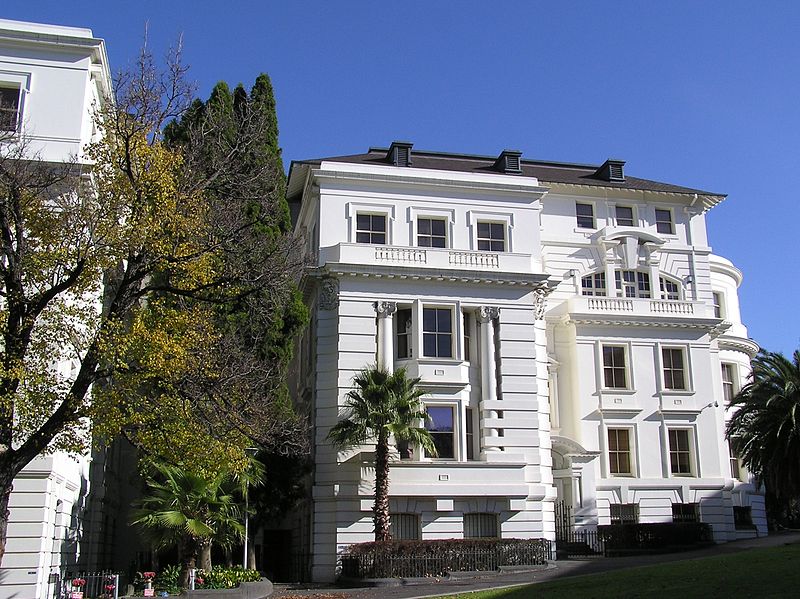 AFHMPs
41
HUD’s policy is to “administer FHA housing programs affirmatively, so…individuals of similar income levels in the same housing market area have a like range of housing choices available to them regardless of their race, color, religion, sex, handicap, familial status or national origin.” (24 CFR 200.600)
[Speaker Notes: Ensure that those groups least likely to apply for housing are aware of its availability]
Updating your AFHMP
42
New projects: 90 days before marketing

Review every 5 years

Update if there is a change to city’s Consolidated Plan or significant changes to city or neighborhood 

Update if demographics of current residents and/or applicants is not equivalent to HMA
Developing an effective AFHMP
43
Analyze demographics of current residents and applicants vs. Housing Market Area (HMA)

Identify racial and ethnic groups, persons with disabilities and families with children that are under-represented and therefore “least likely to apply” without affirmative marketing to attract them to this housing opportunity

Devise marketing strategy to attract them

Get HUD’s written approval of your plan
Part 1: Project Background
44
Blocks 1d-1e: Census Tract & Housing Market Area
Housing Market Area (HMA): the area from which a project owner/agent may reasonably expect to draw a substantial number of tenants
HMA should not be smaller than the county
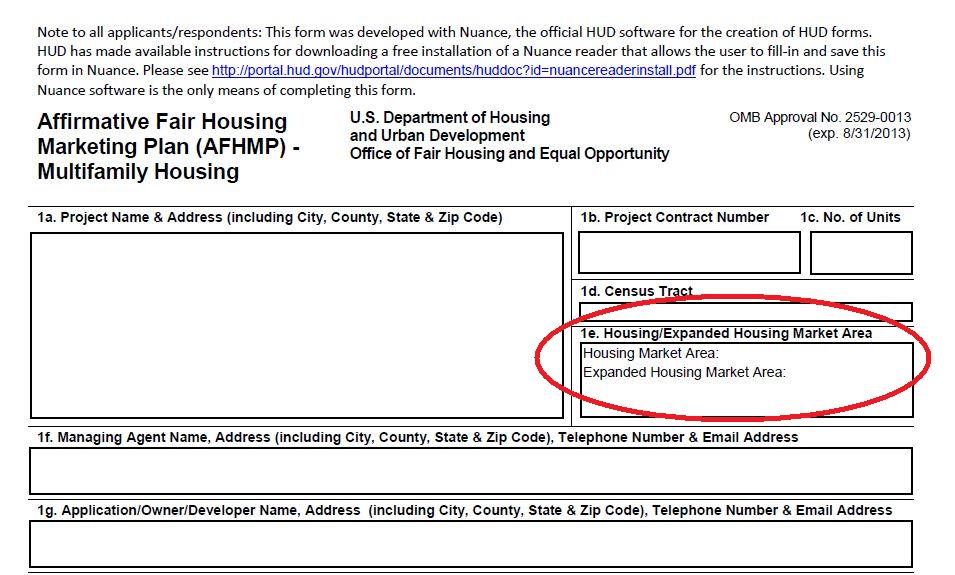 [Speaker Notes: Identify management agent and owner 
	(Blocks 1f-1g)
Identify person responsible for affirmative marketing certification (Block 1h, Block 9) 
Block 2a: initial or update plan + date
Block 2b: type: elderly/family/disabled
Block 2c: date of initial occupancy 
Block 2d: advertising start date]
Part 2: Plan Details
45
Block 2d: Advertising Start Date
Should be at least 30 days after the AFHMP is submitted to FHEO
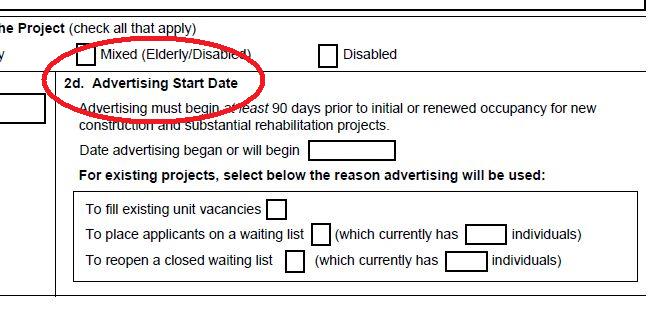 Part 3: Demographics & Marketing
46
Go to Worksheet 1…
Worksheet 1
47
Race   v. Ethnicity
48
Race

American Indian/Alaska Native
Asian
Black/African-American
Native Hawaiian/Other Pacific Islander
White
Ethnicity

Hispanic or Latino
Not Hispanic or Latino
Collecting Racial & Ethnic Data
49
Self-reporting is the preferred method for collecting race & ethnicity data

If the tenant or applicant refuses to self identify, housing staff should use housing records or visual observation in order to gather this data for HUD/FHEO reporting purposes
Worksheet 1: Common Mistakes
50
Race categories do not add up to 100%
“Other” category is over 1% without further explanation
“Familial Status” or “Disability” category is listed as “N/A”
Identify direction of marketing activity
51
FHEO generally considers a deviation of 10% or more to be a significant under-representation (dependent upon project size and number of residents/applicants)

Based on completed Worksheet 1, check under-represented groups in Block 3b of AFHMP form
Worksheet 1: Example
52
Identify Outreach & Marketing Programs
53
For each group identified as under-represented in Block 3b, identify an outreach or marketing campaign that will be effective in attracting applications from that group.
Worksheets 3 & 4: Marketing & Outreach
54
Worksheet 3: Identify community contact group (at least 1 required/2 recommended for each under-represented group, include specific contact person, previous experience working with target population, date of contact, role)

Worksheet 4: Identify methods of advertising (media used, languages, alternative formats, type/size of logos)
Worksheets 3 & 4: Marketing & Outreach
55
If groups you’re targeting for affirmative marketing are Limited English Proficient, use multi-lingual materials/ads
Include EHO logo, slogan, or statement
Attach copies of ads/flyers to your AFHMP when you submit to HUD
Worksheets 3 & 4: Common Mistakes
56
Listing “All” as the demographic group for targeted marketing
Listing organizations that work with the general population for targeted marketing
Not listing anything at all
Failing to include marketing for families with children even when they are under-represented at the subject property
Worksheet 3
57
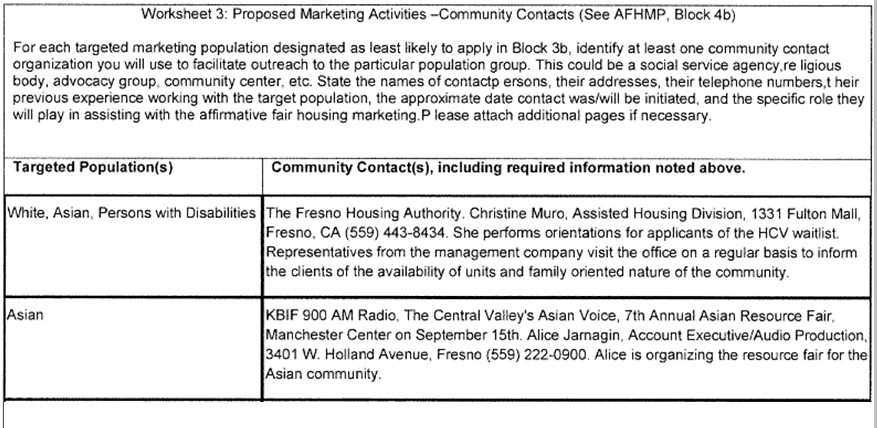 Worksheet 4: Sample
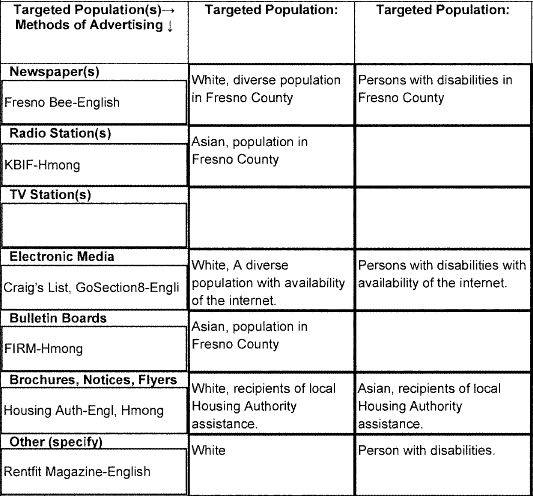 58
Residency Preference (Block 4a)
59
Residency preferences may have discriminatory impact if demographics of local community vary significantly from those of the HMA. For this reason, they are rarely approved.

Complete Block 4a  and Worksheet 2 if you have or propose to use a residency preference.

If development uses something other than direct-marketing to obtain tenants (e.g., county mental health referral system), be sure to indicate that on the form, but remember that it doesn’t release you from the requirement to affirmatively further through identifying under-served groups, conducting outreach & marketing and/or adjusting methods of administration that may be limiting participation.
Evaluation of Affirmative Marketing (Block 6)
60
Include narrative statement of effectiveness of affirmative marketing techniques – if prior affirmative marketing wasn’t particularly successful in attracting new applications from under-represented groups, describe how you have adjusted your affirmative outreach & marketing strategy to make it more effective with your revised plan.
Racially Identifiable Sites
61
Racially or ethnically segregated developments reflect ineffective affirmative marketing strategies, and can jeopardize competitive award of future Section 202/811 grants!
[Speaker Notes: In the 2009 202/811 NOFA, applicants lost 4 points if other sites operated by applicant were racially segregated]
Additional Considerations
62
Senior or elderly-designated housing:
Does not necessarily exclude minor children
Qualified senior household can be a single person age 62+
Qualified senior household can be a household with 1 qualified senior and other non-seniors including minor children (unless qualified for senior exemption under FFHA, see 24 CFR 100.300, et seq.)

Persons with Disabilities:
Not all persons with disabilities require accessible units
Person responsible for affirmative marketing
63
AFHMP is not valid until FHEO has signed the plan indicating it as approved
Maintain record of AFHMP
Person who signs AFHMP has committed that affirmative marketing described has or will occur.
Failure to affirmatively market= liability for a violation of FHA, and may also constitute a false certification.
After the AFHMP is approved
64
Once FHEO approves your AFHMP, is your job done?


What if the AFHMP is not successful in attracting the under-represented groups to apply or become tenants?
[Speaker Notes: The approved AFHMP is only the game-plan, not the game. Once your AFHMP is approved by FHEO, you must actually undertake the outreach and marketing described in your plan, and continually analyze its effectiveness, in order to be in compliance with the Federal Fair Housing Act.

If your affirmative outreach/marketing is not successful in attracting the under-represented groups to apply or converting them to tenancy, then you should modify/expand your outreach and marketing strategy in efforts to make it be more successful.]
End of section on AFHMPs
65
Questions?
Section 504 – Olmstead considerations in housing  persons with disabilities
66
Section 504 of Rehabilitation Act of 1973: “Recipients shall administer programs and activities receiving Federal financial assistance in the most integrated setting appropriate to the needs of qualified individuals with handicaps” (24 CFR 8.4(d)).  Identical language exists under Title II of ADA (28 CFR 53.130(d)).
  Recipients may not limit participation any more narrowly than the general categories of physical, mental, or developmental disability (i.e., cannot create diagnosis-specific housing), unless to achieve specific congressional objective (e.g., HOPWA) (24 CFR 24 CFR (c)(1))
Section 504 – Olmstead considerations
67
Olmstead v. LC, et al. (527 US 581 (1999):
“Institutional placement of persons who can handle and benefit from community settings perpetuates unwarranted assumptions that persons so isolated are incapable or unworthy of participant in community life.”

“Confinement in an institution severely diminishes the everyday life activities of individuals, including family relations, social contacts, work options, economic independence, educational advancement, and cultural enrichment.”
Section 504 – Olmstead considerations
68
Olmstead v. LC, continued:
Supreme Court held that Title II of the ADA prohibits the unjustified segregation of individuals with disabilities.
Public entities are require to provide community-based services when:
Such services are appropriate to need;
The affected persons do not oppose community-based treatment; and
Community-based services can reasonably be accommodated taking into account the resources available to the entity and needs of others who are receiving disability services from the entity.
Section 504 – Olmstead considerations
69
What types of institutional settings the “Integration Mandate” seeks to avoid:  (non-exhaustive list):
Congregate settings populated exclusively or primarily with individuals with disabilities;
Congregate settings characterized by regimentation in daily activities, lack of privacy or autonomy; policies limiting visitors, or limits on individuals’ ability to engage freely in community activities and to manage their own activities of daily living; or
Settings that provide for daytime activities primarily with other individuals with disabilities.”
Section 504 – Olmstead considerations
70
What types of institutional settings the “Integration Mandate” seeks to avoid, continued:
Campuses of institutional facilities, segregated from the larger community, and do not allow individuals to choose whether or with whom they share a room, limit individuals’ freedom of choice on daily living experiences such as meals, visitors, activities, and limit individuals’ opportunities to pursue community activities.”
Section 504 – Olmstead considerations
71
Goals (illustrative, non-exhaustive list): 
Promote participation of disability advocates and persons with disabilities into the planning processes leading to development of integrated housing and supportive services (i.e., develop an “Olmstead Plan”);
Coordinate with service agencies to enable supportive services to be provided outside of institutional, segregated settings;
Create housing programs that more effectively integrate persons with disabilities into the larger community;
Avoid programs and housing that “cluster” people with disabilities into housing reserved just for people with disabilities;
Ensure HCV referral list, and project-based developments, include accessible units;
Consider preference for persons exiting institutions or at risk of institutionalization.
Section 504 – Olmstead considerations
72
Challenges: 
Complying with the myriad and sometimes differing requirements imposed through multiple funding sources, e.g., California Mental Health Services Act, HOME, HUD Section 811 (housing developers & providers)

Understanding what services are “appropriate to need” of persons with disabilities to be housed, i.e.,  when such services must be provided in a congregate-type setting versus when they can be provided in a more integrated environment (HUD, HCD)
End of Section 504 – Olmstead considerations
73
References for additional background about Olmstead:
“Statement of the Department of Justice on Enforcement of the Integration Mandate of Title II of the Americans with Disabilities Act and Olmstead v L.C.”
PIH Notice 2012-31 (HA): actions PHAs may take to assist persons with disabilities transitioning from institutional environments

Questions?
Limited English Proficiency
74
Guidelines only, not regulatory

Issued Jan 22, 2007
Legal Authority For Guidelines
75
Not something “new”
Based upon Title VI of Civil Rights Act of 1964 that prohibits discrimination based upon race, color or national origin
EO 13166 required federal agencies to develop LEP policies for their recipients
Title VI prohibits policies that have discriminatory “effect”
Discriminatory Effect
76
FHEO has already been making Title VI findings of non-compliance for many years if:
program shows under-representation of protected class/es likely to include LEP person; and,
Recipient cannot show effective outreach and marketing to LEP persons, and/or,
Recipient cannot demonstrate policies to accommodate LEP persons.
Programs to which LEP Guidelines Apply
77
Any program to which federal financial assistance to HUD is applied, including:
PIH: LIPH, voucher, project-based, homeownership, moving to work, etc.
CPD: CDBG, HOME, ESG, McKinney, etc.
Housing: project-based Section 8, mod rehab, etc.
What LEP Guidelines Ask of Recipients
78
Are there LEP persons in service area?
Devise a plan for oral interpretation & written translations based upon 4-factor analysis, in:
Outreach
Conduct of day-to-day activities
Take necessary and reasonable steps
Four-Factor Analysis of Needs
79
Factor 1: Identify the number/proportion of LEP persons in the service area:
The more LEP persons, the greater the need
NOT who speaks other languages, but who speaks English less than well or not at all
Source of data: US Census/American Factfinder2 Table QT-P17 or SF 3/DP2 or B16001
Four-Factor Analysis of Needs
80
Factor 2: Analyze frequency of contact
The more frequent the contact, the greater the apparent need
Anticipate that increased outreach may result in increased frequency of contact and higher overall participation by LEP persons
Four-Factor Analysis of Needs
81
Factor 3: Analyze importance of contact
The more important the contact, the greater the need.
Compulsory participation = high importance
Identification of vital documents (documents that if not translated could result in denial of benefits, exclusion from program even if unintended )
Four-Factor Analysis of Needs
82
Factor 4: Weighing of cost vs. resources vs. benefits
Consider sharing resources with other recipients
Industry best practices
HUD documents already translated
Oral Interpretation
83
Oral interpretation is always a requirement
Recipient must have a plan for communicating with an applicant, participant if he/she is unable to communicate effectively in English
Language cards to allow identification of language spoken
Resources such as language line, use of staff
Never: “If you need a translator, bring your own”
Written Translations
84
Guidelines establish “safe harbor of presumptive compliance” if four-factor analysis of needs establishes:
> 1,000 persons LEP in one language within service area = translations required
> 5% of population LEP in one language (at least 50) = translations required
Disclaimer on translated documents: “provided for information only”
Language Assistance Plan
85
Identifies groups who need language assistance 
States how agency will provide language services (transition plan)
Train staff on plan
Public notice of plan
Self assessment & monitoring of plan’s effectiveness
More Information About LEP Guidelines
86
http://www.hud.gov/offices/fheo/promotingfh/FederalRegistepublishedguidance.pdf

	Q&A’s from FHEO Headquarters:
	http://www.hud.gov/offices/fheo/promotingfh/lep-mfh-faq.cfm

End of LEP Segment: Questions?
HUD Equal Access Rule:Equal Access to Housing in HUD Programs Regardless of Sexual Orientation or Gender Identity
87
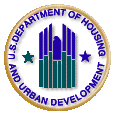 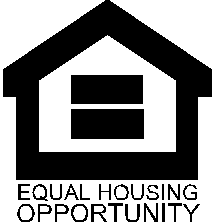 Overview of LGBT Rule
88
Legal Authority
Definition of sexual orientation and gender identity.
Addition of general equal access provision.
Clarification of HUD “family” definition.
Prohibition on inquiries in certain contexts.
Addition of sexual orientation and gender identity to existing FHA equal access provision.
Legal Authority
89
Section 2 of the Housing Act of 1949
Section 7(d) of the HUD Act
Section 3 of the U.S. Housing Act  of 1937
[Speaker Notes: HUD’s legal authority for the rule derives from three statutes:

There is Section 2 of the Housing Act of 1949, which is where HUD’s goal of ensuring decent housing and a suitable living environment for all is rooted.
There is Section 7(d) of the Department of Housing and Urban Development Act, which specifically grants HUD rulemaking authority.
Finally, in regard to the family definition, there is Section 3 of the U.S. Housing Act of 1937, which provides a very broad definition of family that HUD has the authority to further clarify by regulation.]
LGBT Rule Definitions
90
Sexual orientation: homosexuality, heterosexuality, or bisexuality
the gender or genders of the people to which someone is physically, romantically, and/or emotionally attracted.
i.e. lesbian, gay, bi, straight
LGBT Rule Definitions
91
Gender identity: actual or perceived gender-related characteristics.
Male
Female
Transgender (when one’s gender identity differs from the sex assigned them at birth)
What is the difference between sex and gender?
Slide courtesy of National Center for Lesbian Rights
[Speaker Notes: Gender Identity: one’s internal sense of being]
General Equal Access Provision
92
Housing assisted by HUD or insured by FHA shall be made available without regard to actual or perceived sexual orientation, gender identity, or marital status.  24 CFR Section 5.105 (a)(2).
Example
93
A tenant applies for an apartment in a Section 202 building. The tenant lists his same-sex partner as his spouse and co-tenant. The provider has a religious objection to homosexuality and denies the application because the tenants are a gay couple.
Clarified Family Definition
94
2) Clarifies definition of “family” (Section 5.403) and “household” (Section 570.3) with LGBT inclusive language.
	-Family includes persons regardless of  actual or perceived sexual orientation, gender identity, or marital status.
    -Section 8, public housing, FHA, Community Development Block Grants, 202/811
Prohibition on Inquiries
95
3) Prohibits inquiries of an applicant or occupant’s sexual orientation or gender identity for the purpose of determining eligibility or otherwise making housing available.  24 CFR Section 5.105. 
    
	Broad coverage: Owners or administrators of HUD-assisted or insured housing, approved lenders in an FHA mortgage insurance program, and any (or any other) recipient or sub-recipient of HUD funds.
Prohibition on Inquiries
96
does not prohibit  any individual from voluntarily  self-identifying sexual orientation or gender identity.  
does not prohibit lawful inquiries of an applicant or occupant’s sex where the housing provided or to be provided is temporary, emergency shelter that involves the sharing of sleeping areas or bathrooms.
does not prohibit lawful inquiries of an applicant or occupant’s sex made for the purpose of determining the number of bedrooms to which the household may be entitled.
[Speaker Notes: So there are several caveats to this provision. The inquiry prohibition: 

 does not prohibit  any individual from voluntarily  self-identifying sexual orientation or gender identity.  
does not prohibit lawful inquiries of an applicant or occupant’s sex where the housing provided or to be provided is temporary, emergency shelter that involves the sharing of sleeping areas or bathrooms.
does not prohibit lawful inquiries of an applicant or occupant’s sex made for the purpose of determining the number of bedrooms to which the household may be entitled. (certain HUD programs allow families with two opposite sex children to have an extra bedrooms versus a family with two same sex children)]
Prohibition on Inquiries
97
Finally, the rule does not prohibit voluntary and anonymous reporting of sexual orientation or gender identity pursuant to state, local, or federal data collection requirements.
[Speaker Notes: Finally, as compared to the proposed rule, HUD fine-tuned the inquiry prohibition to only prohibit asking sexual orientation or gender identity for the purpose of determining eligibility or otherwise making housing available.  

As stated in the preamble, the final rule is not intended to prohibit mechanisms that allow for voluntary and anonymous reporting of sexual orientation or gender identity for compliance with state, local or federal data collection requirements.  

So, if your state or local government has determined that it wants to report, it is ok to ask as long as it has no bearing on eligibility determinations.]
Example
98
A woman walks into a rental office at a HUD-assisted apartment building.  She is wearing traditionally masculine clothing. The rental agent begins to ask the woman questions about her daily activities. The agent asks whether the woman is a lesbian and says that she is worried that other tenants may harass the applicant based on her choice of dress and “lifestyle.”
Example
99
A woman walks into a rental office at a HUD-assisted Apartment building. She brings another woman with her. Her companion puts her arm around the woman during the process of filling out the application forms. The rental officer believes that the women are a lesbian couple. The application is denied because of the rental officer’s perception of the applicant as homosexual.
LGBT Rule and the Fair Housing Act
100
The Fair Housing Act does not specifically include sexual orientation and gender identity as prohibited bases.  However, if the rule is violated, a LBGT person’s experience with housing discrimination because of gender identity or sexual orientation may still be covered by the Fair Housing Act.
LGBT Rule and the Fair Housing Act
101
An apartment building provides housing to  tenants with HIV/AIDS
who require special medical care. As a result of this service, the
apartment building receives HOPWA funding from HUD. An applicant
applies for an apartment.  When she enters the rental office, the
applicant is wearing a pair of women’s shoes and a skirt. The leasing
agent believes that the applicant is biologically male and denies the
applicant an apartment because he believes she is transgender.
End of Equal Access Rule
102
Questions?



www.hud.gov/lgbthousingdiscrimination

LGBTFairhousing@hud.gov
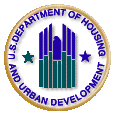 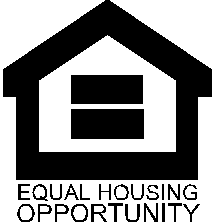 Section 3 of the Housing & Urban Development Act of 1968
103
Creating Jobs for Low-Income Individuals & Businesses
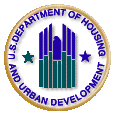 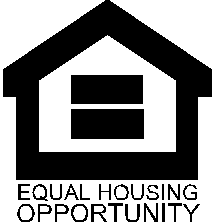 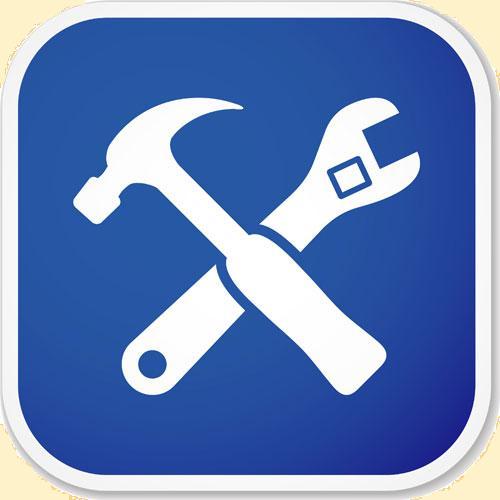 Overview
104
History/Purpose
What is Section 3?
Applicability
Definition of Section 3 Resident & Business
Recipient Responsibilities
Section 3 Reporting Requirements
Best Practices & Common Findings of Non-Compliance
104
105
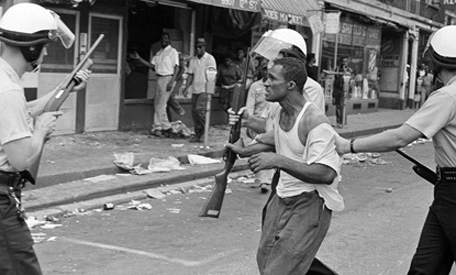 History
1967 Detroit Race Riots

Kerner Commission Report

Housing & Urban Development Act of 1968
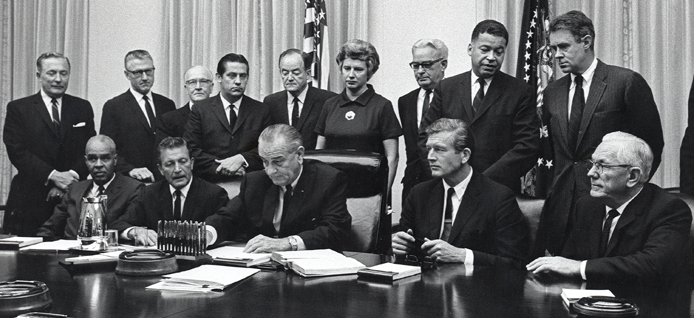 [Speaker Notes: On an early Sunday morning in July of 1967, police broke down the doors of an illegal speakeasy operating on 12th St. in Detroit. Expecting to find only a few people drinking, they found a party of over 80 people. As the police tried to arrest everyone in the bar, a crowd began to build outside. Once the police left, the crowd started acting more chaotic, and soon rioting and looting broke out. What started off as a small crowd became the Detroit Race Riots of 1967: 5 days, 43 dead, 467 injured, 7200 arrested, & more than 2,000 buildings destroyed. In the end, Governor George Romney had to call in the state police, and President LBJ had to call in the national guard to stop the rioting.

In the aftermath of the riots, LBJ created the Kerner Commission. The committee of 11 political leaders, headed up by Illinois Governor Otto Kerner was assigned the task of determining what caused the riots, and what could be done from stopping this from happening again in the future.

The commission published a report explaining that the riots stemmed from anger and frustration from lower-income black communities for being discriminated in jobs and housing. The report stated that the government should focus on creating more jobs, developing more housing, and ending segregation.

When the Housing & Urban Development Act of 1968 was signed by LBJ, largely in part to combat economic and social unrest, the Act included Section 3 which stated…]
Section 3 of the Housing & Urban Development Act
106
…employment and other economic opportunities generated by Federal financial assistance for housing and community development programs shall, to the greatest extent feasible, be directed toward low- and very low-income persons, particularly those who are recipients of government assistance for housing.
							- 12 U.S.C. 1701u
[Speaker Notes: HUD funds are the one of the largest sources of federal funds in distressed communities, and these funds often result in new employment and contracting opportunities. Based on the philosophy that federal funds should not be used simply to provide housing for lower-income communities but also provide people in those communities the opportunity to become self-sufficient, Section 3 is designed to direct new jobs and contracts to low-income individuals & businesses.]
107
Applicability
New hires as a result of HUD funding?
New contracts as a result of HUD funding?
No
Section 3 does not require hiring or subcontracting unless it is necessary to complete the project.
Section 3 is  only triggered when covered projects require “new” hires or subcontractors.
Yes
Yes
No
Section 3 may apply depending on:
 type of hire
 amount of funding
Section 3 does not apply
Section 3 Applicability
108
Housing and Community  Development
Housing construction & rehabilitation
Other public construction
Architectural, Engineering and  Professional services
Management & Administrative Support

Public and Indian Housing 
Development
Operation
Modernization
Section 3 Applicability: CDBG/HOME/ESG
109
New hires as a result of HUD funding?
No
New contracts as a result of HUD funding?
No
Section 3 does not apply
Yes
Yes
No
Is it for rehab or construction?
Section 3 may apply depending on:
 the amount of funding
Yes
Section 3 Applicability: Funding Thresholds
110
Recipients of $200,000 or more of HUD Housing and Community Development Assistance
Cumulative amount of $200,000 or more invested into projects and activities involving: 
Housing Construction 
Housing Rehabilitation 
Other Public Construction
Section 3 Applicability: Contractors
111
The requirements apply to Contracts/Subcontracts in excess of $100,000

Contractors receiving contracts exceeding $100,000 are required to comply in the same manner as direct recipients

If the threshold of $200,000 is met for the projects but no contract of $100,000 is awarded, the requirements only apply to the recipient
111
Section 3 Applicability: Entire Project
112
Section 3 requirements apply to the entire project or activity regardless of whether the project is fully or partially funded with covered financial assistance.
112
Section 3 Applicability: CDBG/HOME/ESG
113
No
No
New hires as a result of HUD funding?
New contracts as a result of HUD funding?
Section 3 does not apply
Yes
Yes
Section 3 applies to both recipient & contractors
Is it for rehab or construction?
Yes
No
Yes
No
Yes
Any contract bids for over $100K?
Section 3 applies to only the recipient
No
Over $200K?
Section 3 Applicability: CDBG/HOME/ESG
114
If Section 3 applies, a recipient or contractor is obligated to direct, to the greatest extent feasible, new hires and contracts to Section 3 residents & business concerns.

Who are Section 3 residents & business concerns?

What does “the greatest extent feasible” mean?
Section 3 Resident
115
Public Housing Resident, 
or
A resident of metro area or non metro county in which the Section 3 covered assistance is expended, and who qualifies as a low- or very low-income person.		
§ 135.5
Section 3 Business Concern
116
51% or more owned by Section 3 Residents, or

30% of employed staff are Section 3 Residents; or

25% of subcontracts committed to Section 3 Businesses.

§ 135.5
Section 3 Qualifications
117
A Section 3 resident must meet the qualifications of the position to be filled.
§135.34(c)


A Section 3 business concern must have the ability and capacity to perform contract.
§135.34(a)(2)
Recipient Responsibilities: Greatest Extent Feasible
118
In order to direct economic opportunities, to the greatest extent feasible, to low and very-low income individuals & businesses, recipients of HUD funding are expected to do the following…
Recipient Responsibilities: Preference
119
Provide hiring preference to Section 3 residents (Priority Consideration)

Award contracts to Section 3 Businesses (Priority Consideration)
How does California law effect this?

Facilitate training and employment of residents (Priority Consideration)

Assist with achieving compliance among contractors
Section 3 Preference
120
Section 3 of the HUD act is race and gender neutral.

Hiring/Contracting Preference is based on income and location.

Not MBE/WBE
Recipient Responsibilities: State and County Agencies
121
State and County agencies that distribute funds to other local units of government must:

Inform sub-recipients of requirements; 
Assist them and their contractors with compliance; 
Monitor performance; and
Report on sub-recipient’s compliance
121
Recipient Responsibilities: Notification
122
Notify Section 3 residents and business concerns about economic opportunities (i.e. hiring & contract bids)…examples:
Post Job/Contract Notices at Public Housing Sites
Form partnerships with community organizations that work with low-income job seekers
Work with local trade unions to identify businesses that qualify as Section 3 business concerns
Notify covered contractors and incorporate the Section 3 clause into contracts
Found at 24 C.F.R. § 135.38
Recipient Responsibilities: Numerical Goals
123
Meet annual numerical goals
30% of new hires annually
10% of the total dollar amount of covered construction contracts

Safe Harbor: Recipient is considered compliant if numerical goals are met (unless proof exists to the contrary)
Section 3 Reporting
124
Recipients of HUD funding must annually submit HUD Form 60002.
Even when Section 3 does not apply.

Measures efforts to meet annual numerical goals

Narrative explanations
Failure to meet numerical goals
Other Actions taken to achieve compliance
Section 3 Reporting: Determining Compliance
125
If minimum numerical goals (safe harbor) are not met, each recipient bears the responsibility to explain why it was not possible

Entering all zeros on the form without a valid explanation is considered noncompliance.
Section 3 Reporting: Due Date
126
Due Date: Same Time as HUD annual reports (CAPER)

Submit via:
Online Reporting System; or
Send hard copies to FHEO Washington, D.C.
Section 3: Common Non-Compliance Findings
127
Failure to incorporate Section 3 requirements into internal hiring policy or bid solicitation process

Failure to make best effort to award contracts to Section 3 business concerns

Failure to meet numerical goals or provide narrative report explaining why numerical goals could not be met

Failure to monitor contractors’ compliance with Section 3

Failure to incorporate Section 3 clause in contract documents
End of Section 3 Presentation
128
Questions?
Internet Resources
129
http://www.hud.gov
http:// www.fairhousingfirst.org
Safe Harbors for compliance with the FHA
Common Violations
Coverage (addresses bldgs. constructed prior to Mar 13, 1991)
Seven FHA Design & Constructions Requirements
Code, Design, Disability, Government, Legal, Trade, Other website links
Internet Resources
130
CA Dept. of Fair Employment and Housing (DFEH)	 http:// www.dfeh.ca.gov

HUD’s Fair Housing Laws	
http:// www.hud.gov/offices/fheo/FHLaws/index.cfm

HUD’s Section 504 – Rehabilitation Act 1974
http://www.hud.gov/offices/fheo/disabilities/sect504docs.cfm
Internet Resources
131
American with Disabilities Act
http://www.usdoj.gov/crt/ada

Uniform Federal Accessibility Standards
http://www.access-board.gov/ufas/ufas-html/ufas.htm
Internet Resources
132
Reasonable Accommodations under the FHA – HUD & DOJ memo
http://www.hud.gov/offices/fheo/library/huddojstatement.pdf

Reasonable Modifications under the FHA – HUD & DOJ memo
http://www.hud.gov/offices/fheo/disabilities/reasonable_modifications_mar08.pdf
For more information:
133
Zach Blair, HUD-Fair Housing-San Francisco 415/489-6562, zachary.d. blair@hud.gov

Jeff Jackson, HUD-Fair Housing-San Francisco 415/489-6538,  jeff.jackson@hud.gov

TDD: 415/489-6564